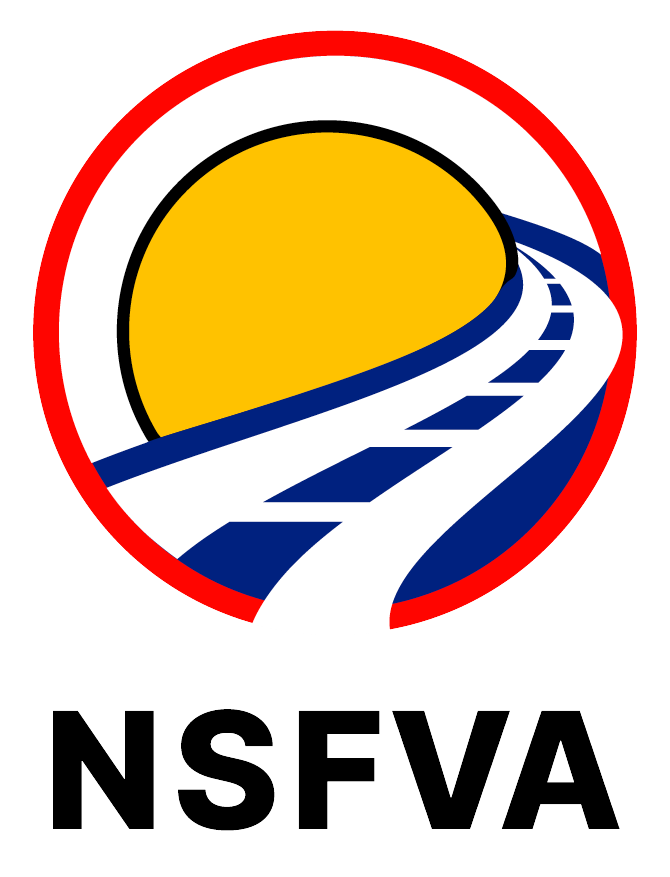 NATIONAL
STREET FOOD
VENDORS
ASSOCIATION
One Voice, 
One License
Corporate Trainer
Street vendor
Author
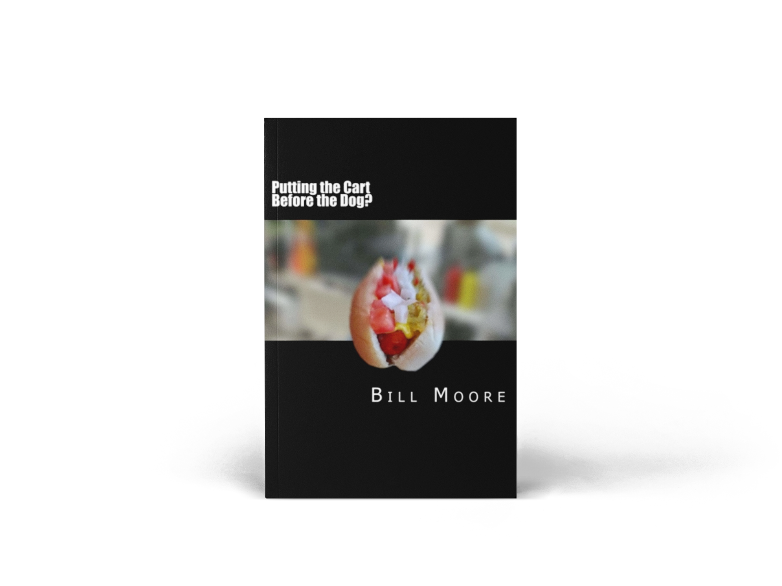 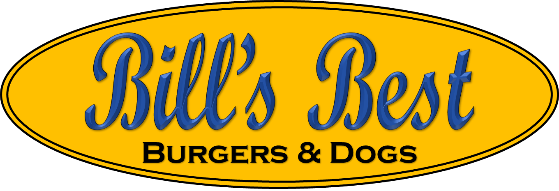 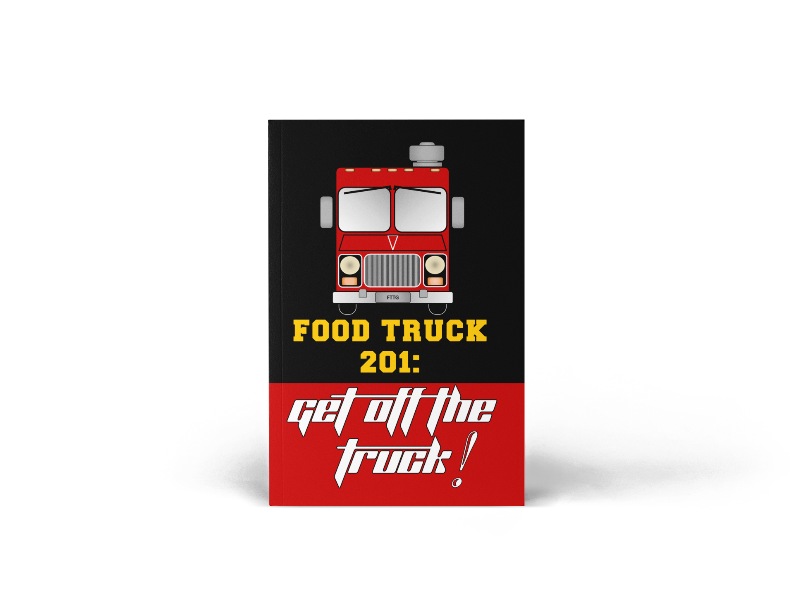 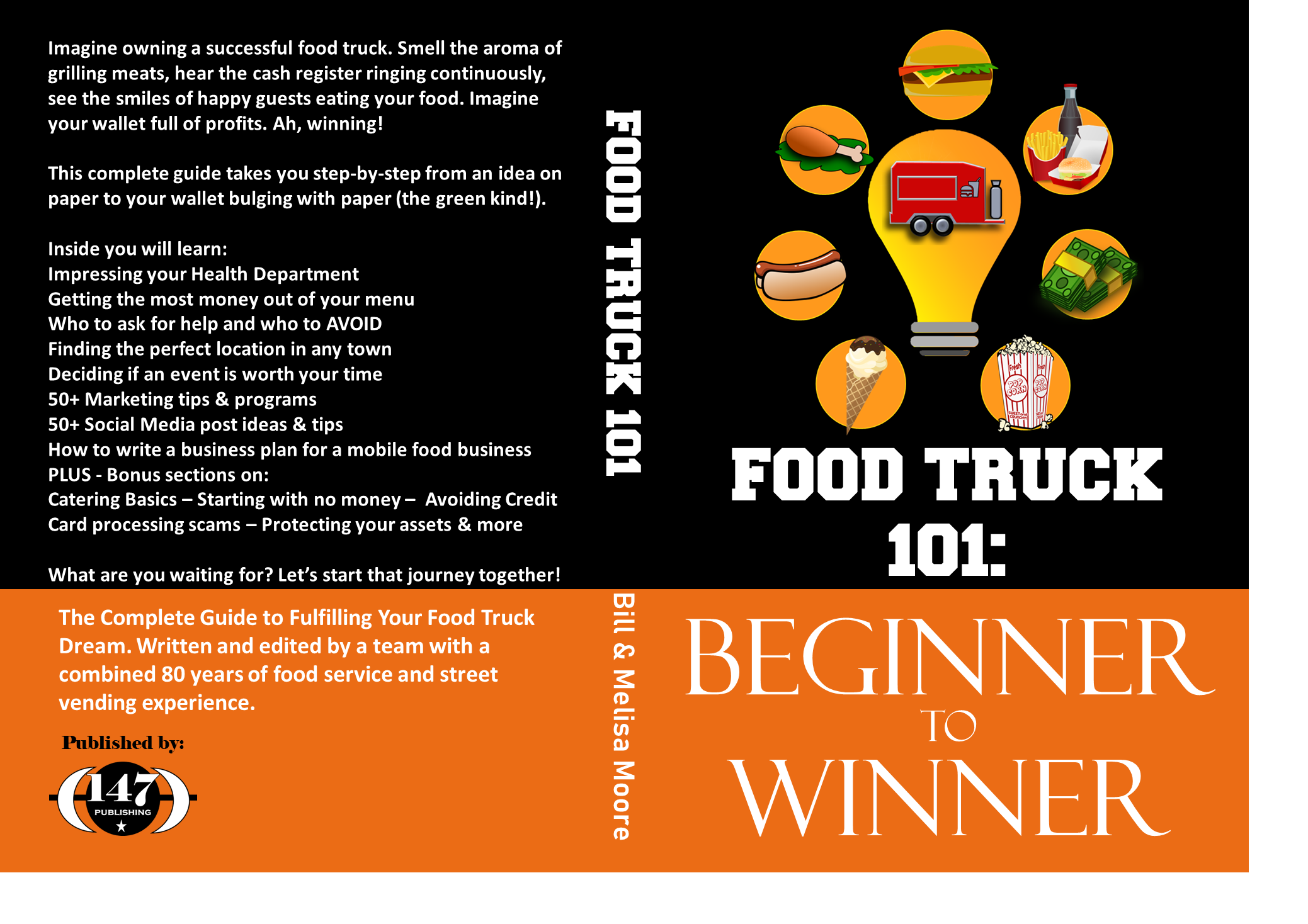 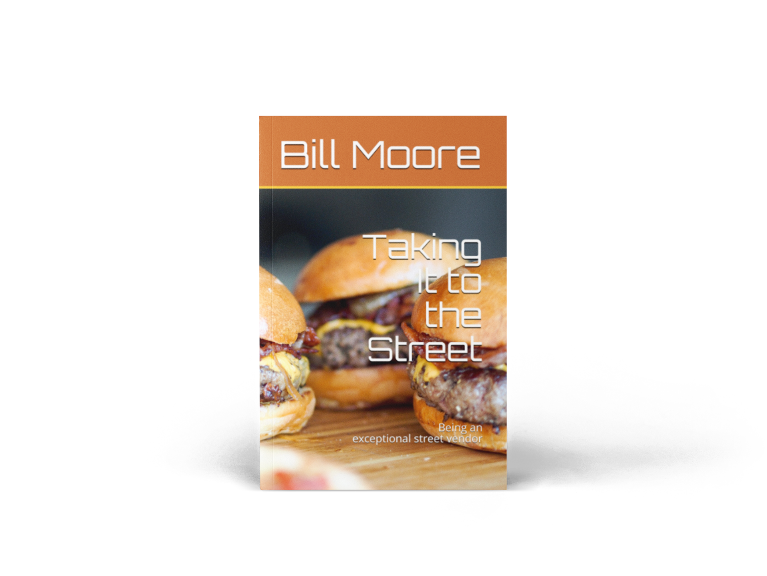 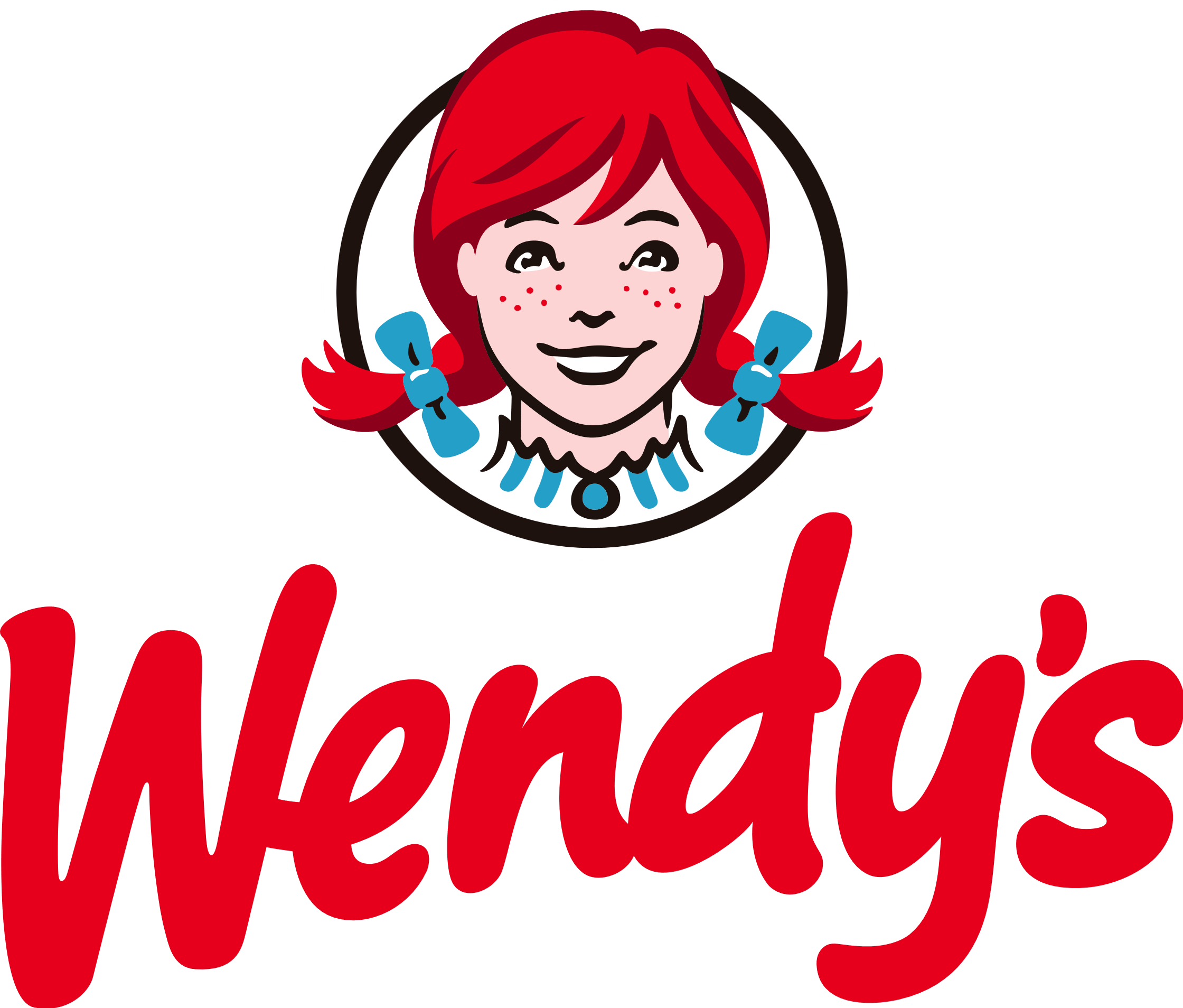 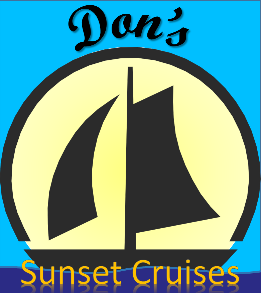 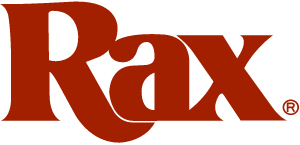 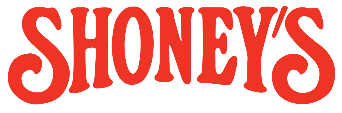 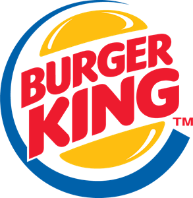 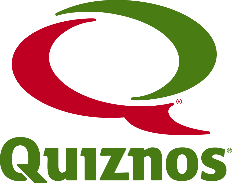 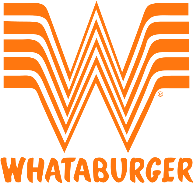 Executive Director
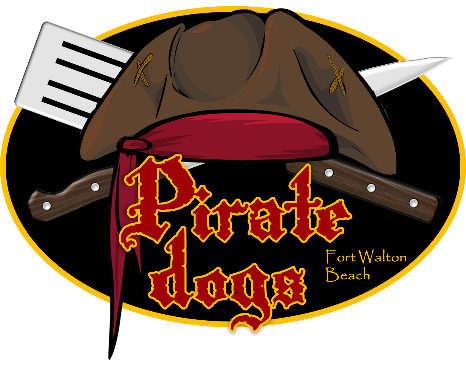 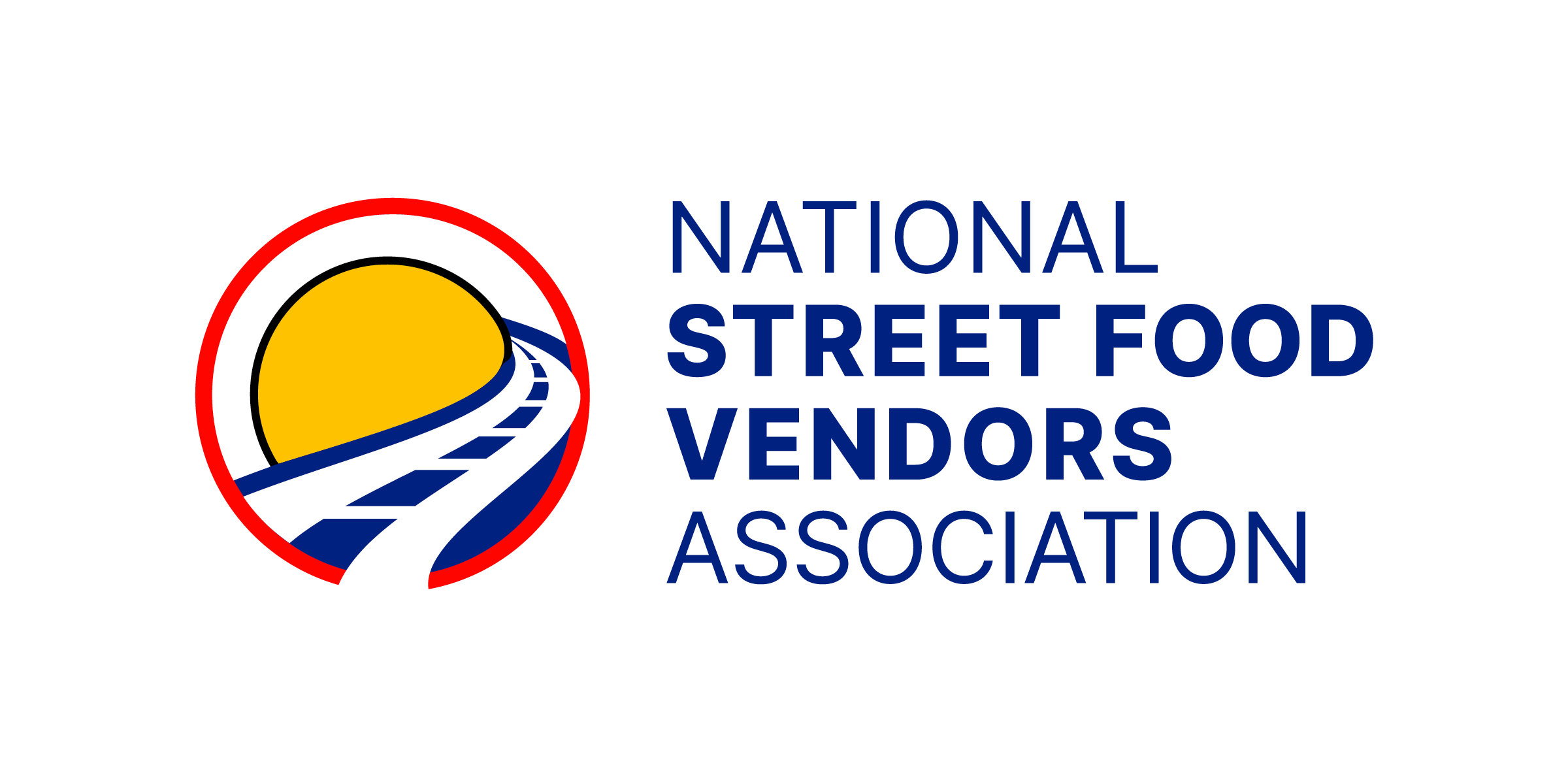 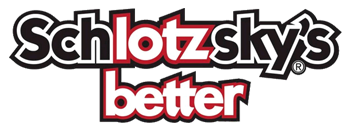 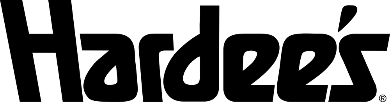 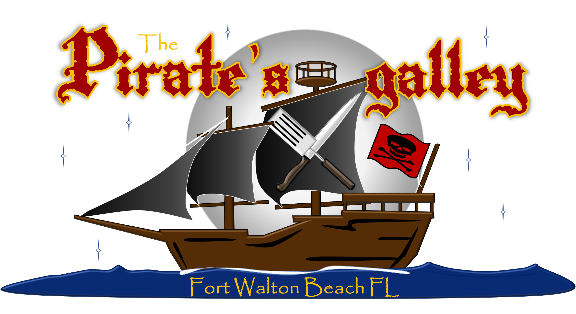 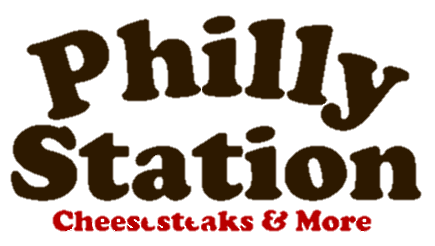 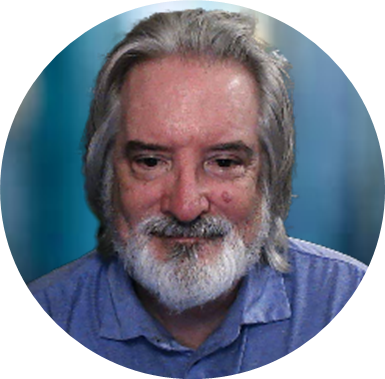 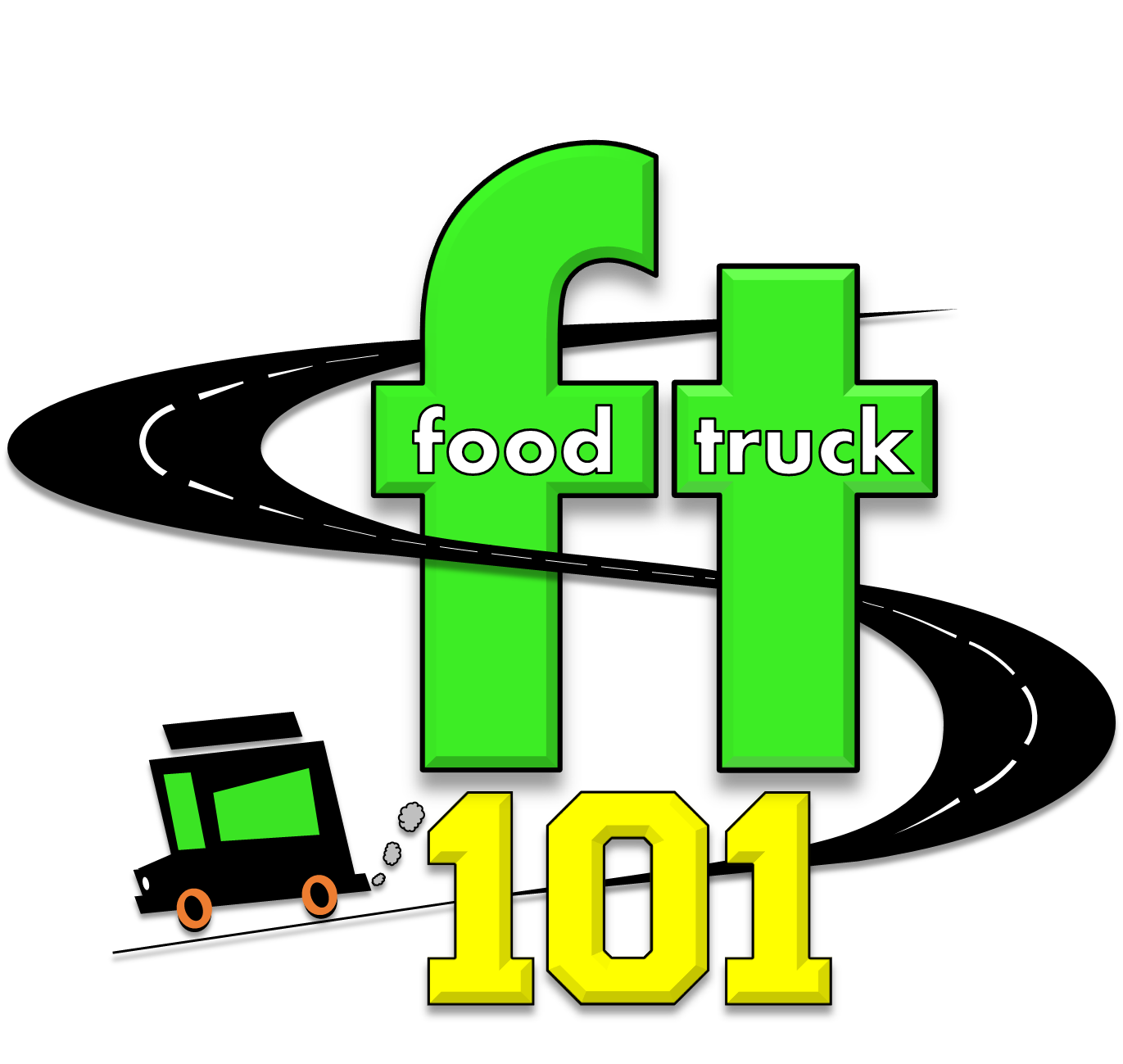 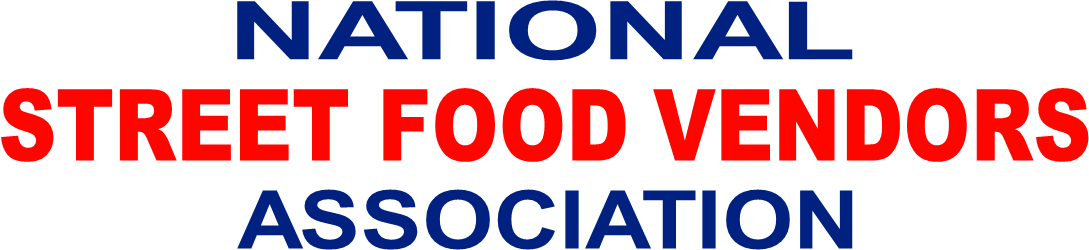 Bill Moore
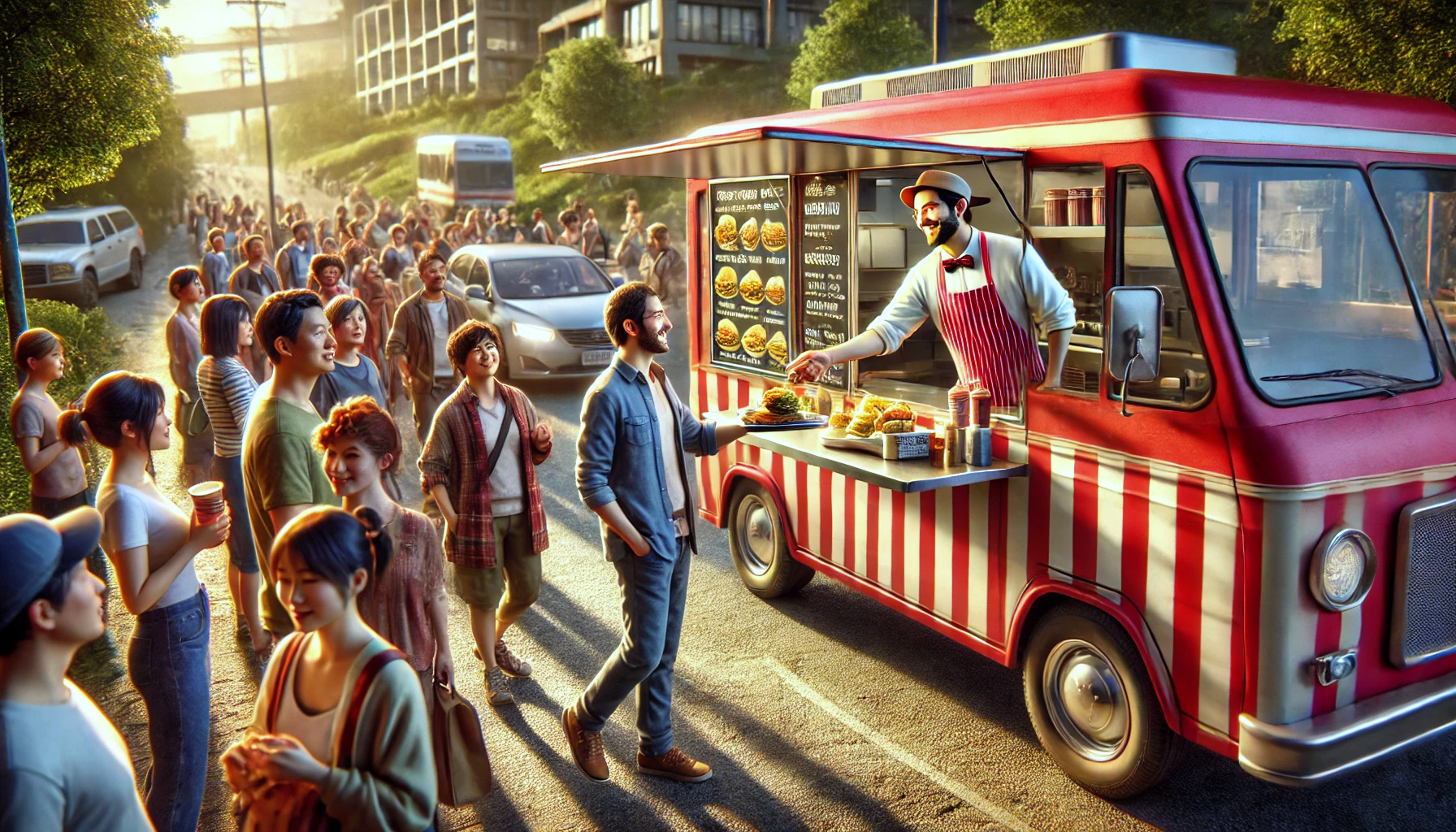 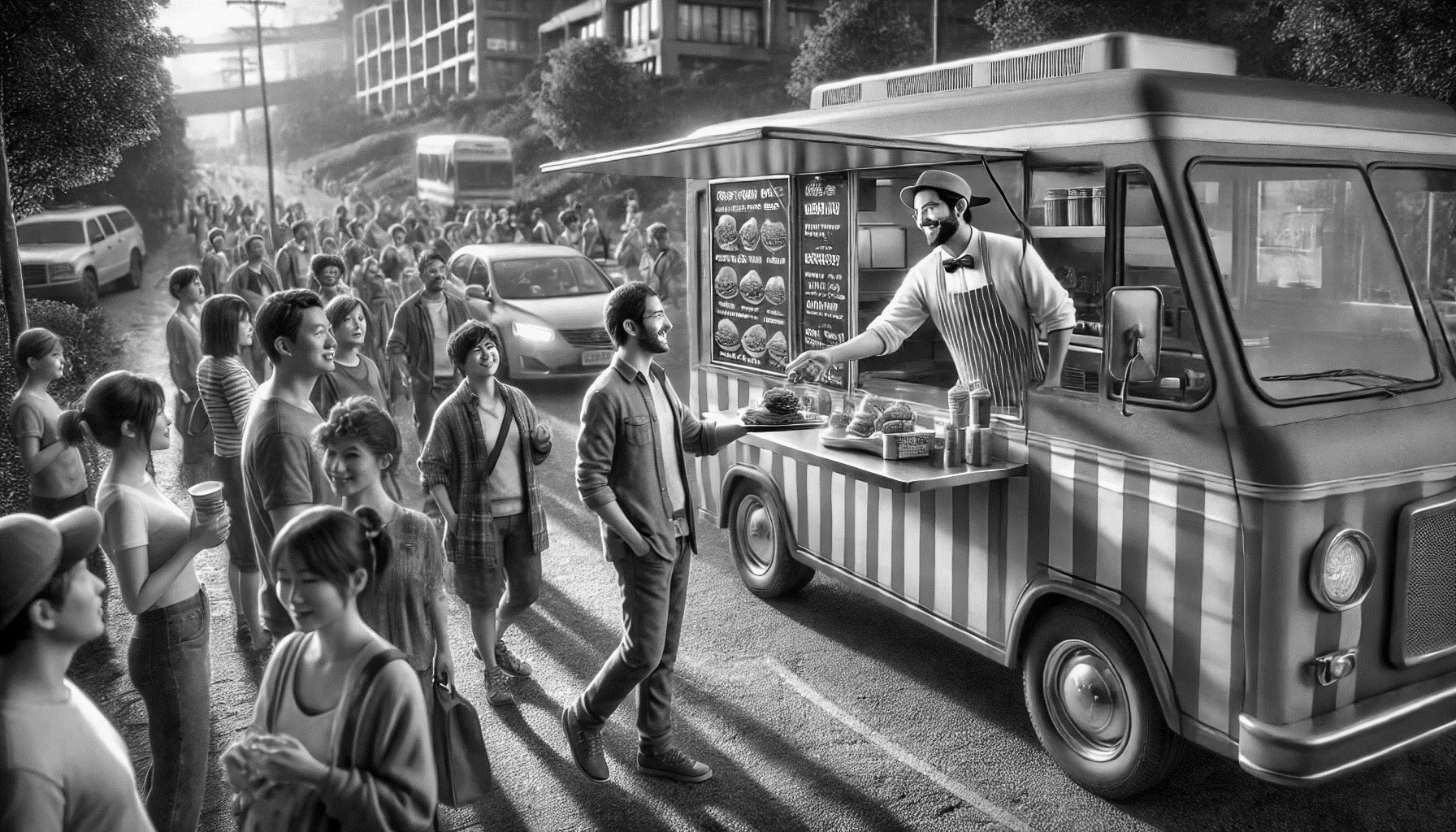 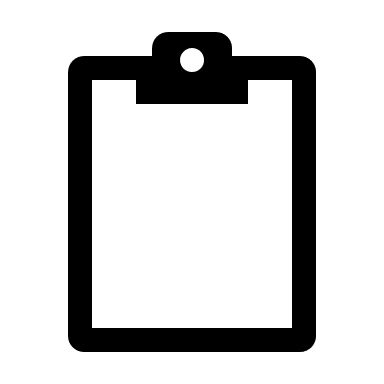 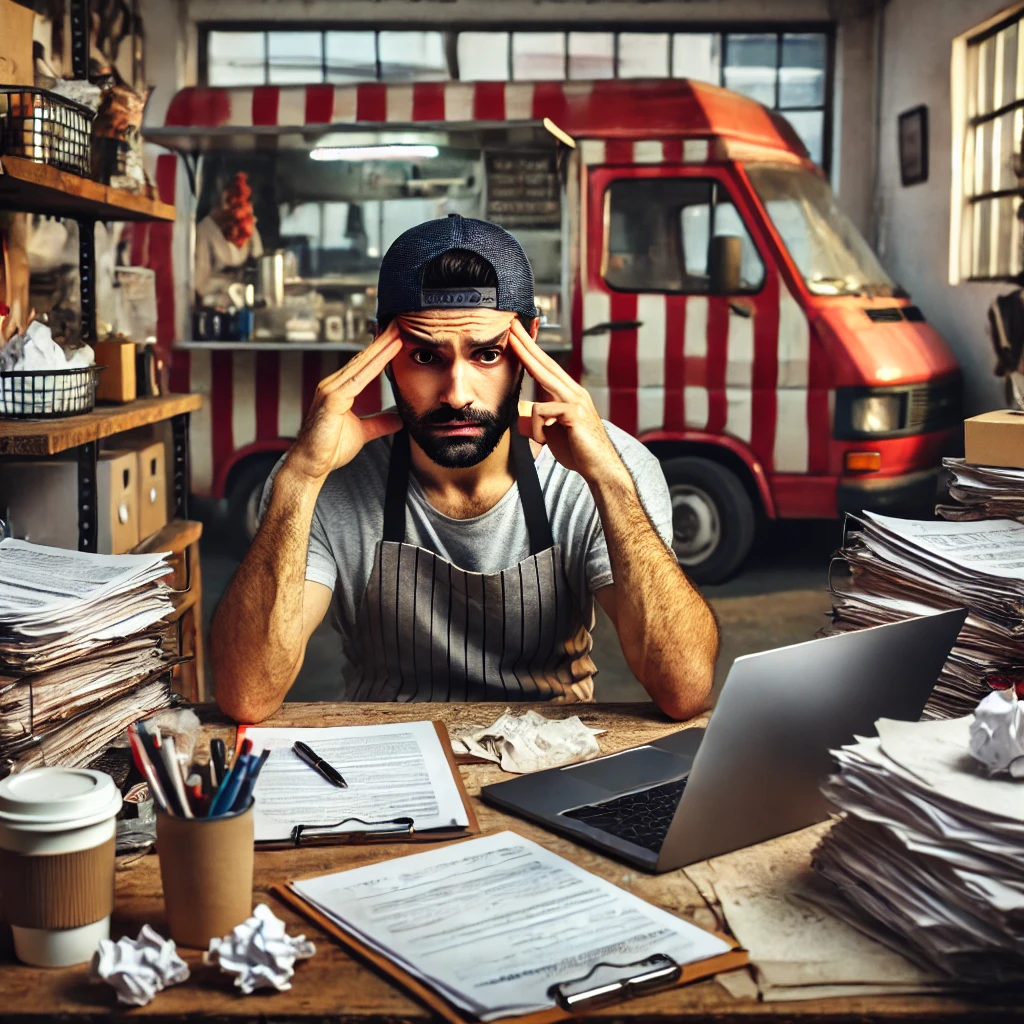 Houston  $1023
Harris $258
Fort Bend $258
Pasadena $430
Pearland $200
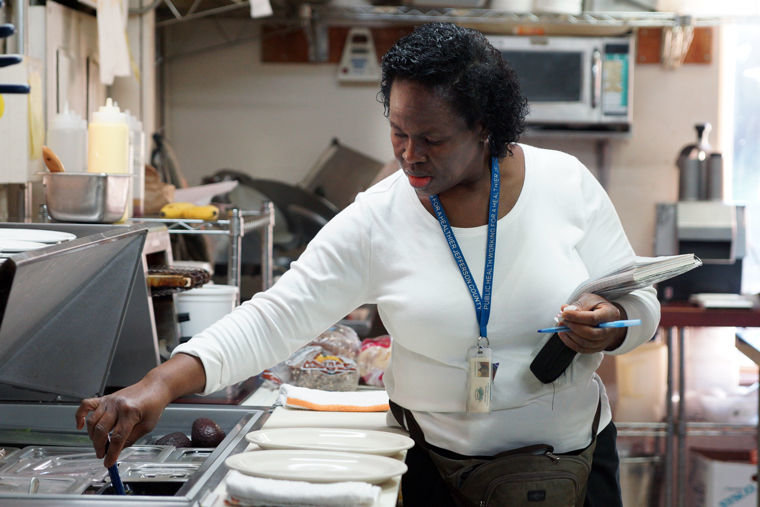 Spend the time educating and preventing the illegal vendors. The ones more likely to make folks sick.
Inspecting an already permitted food truck is just wasted time!
Don’t Forget 
fire inspections
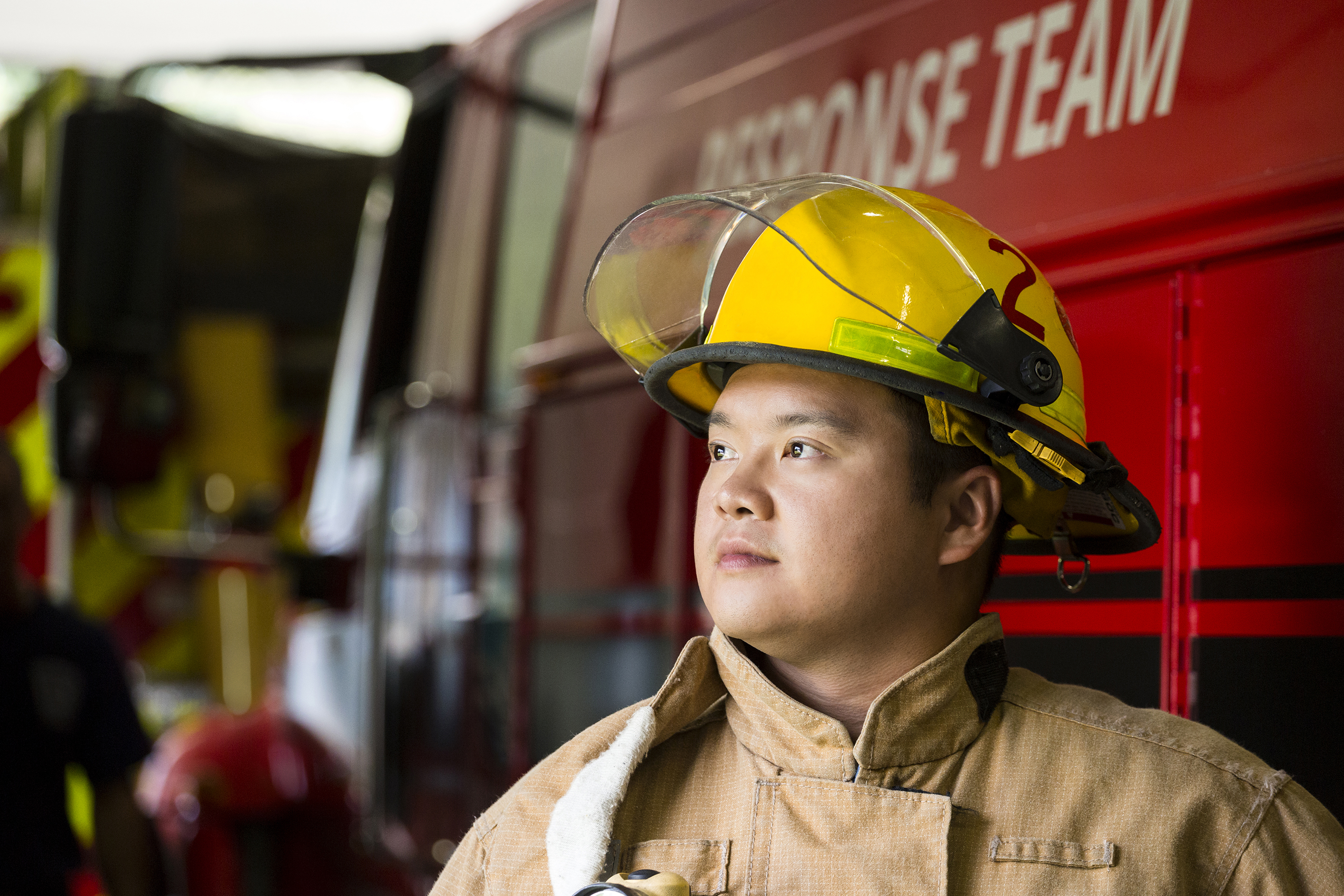 Money & Time Waste
Yours and the government
Do you have a 
driver’s License?
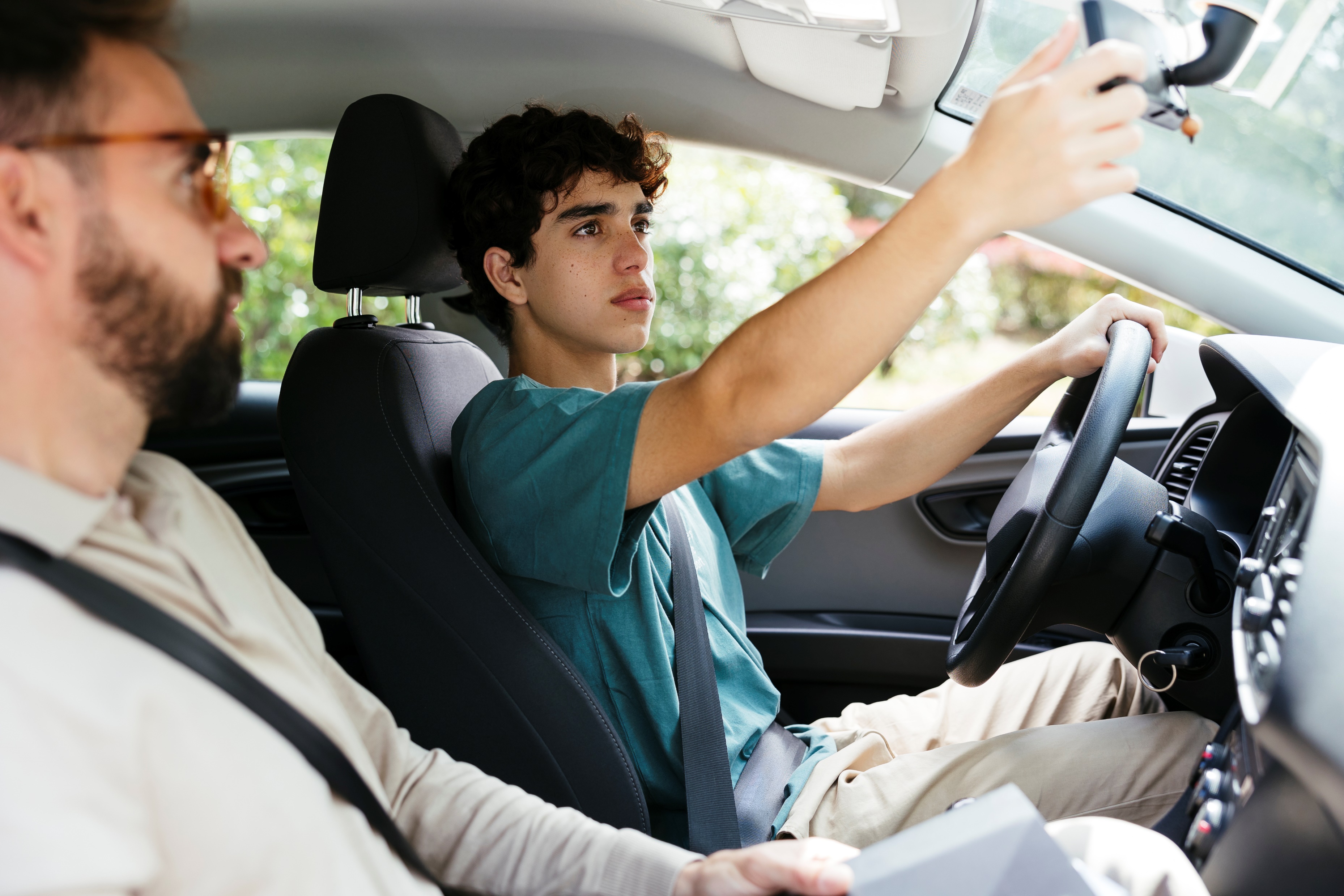 Renewal Process is just sending money!
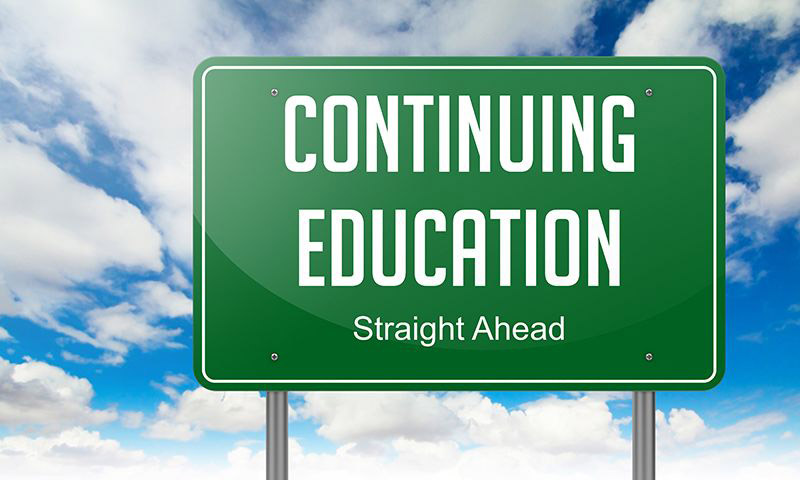 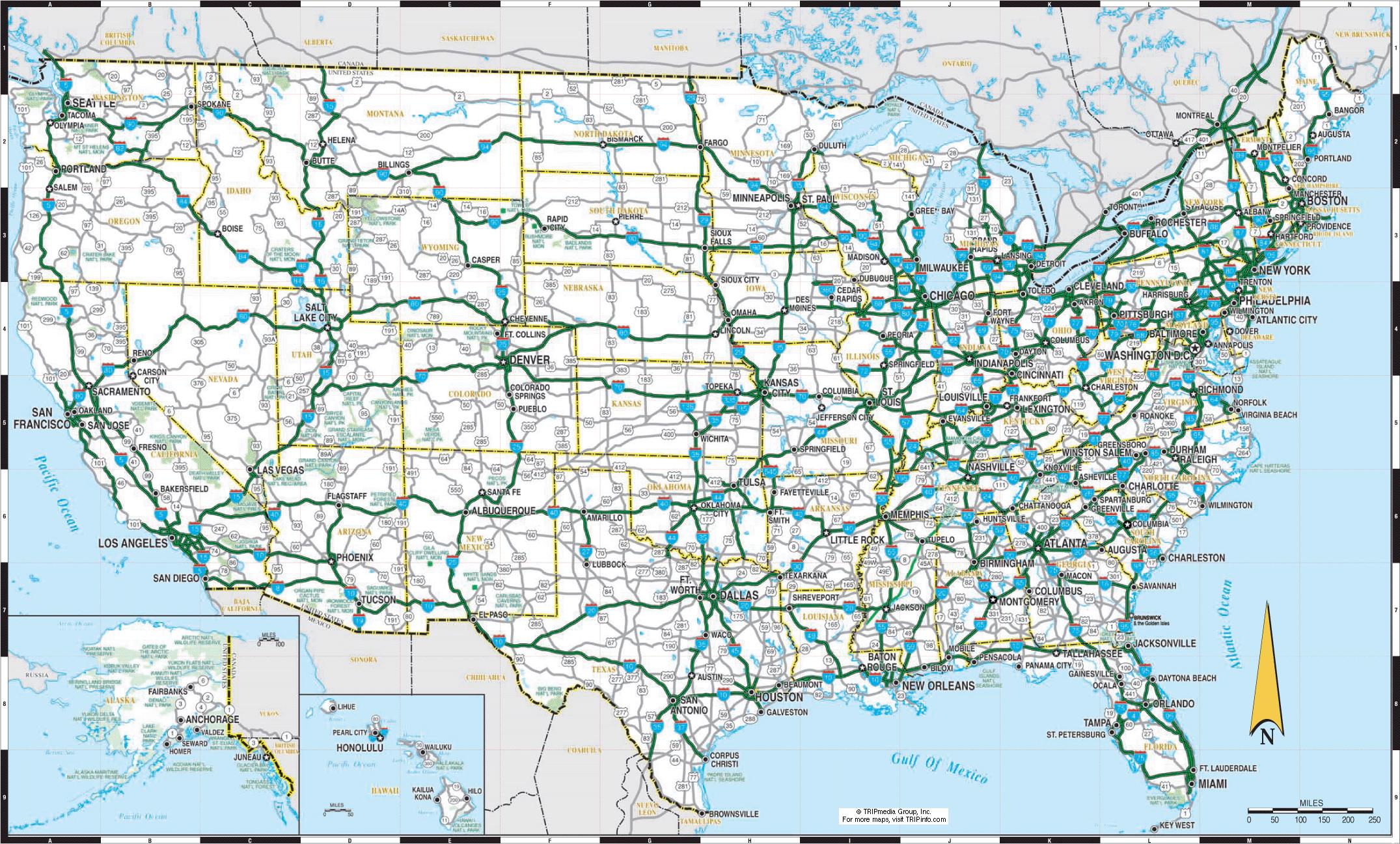 Drive anywhere anytime!
Number of People Killed in Auto Accidents Annually
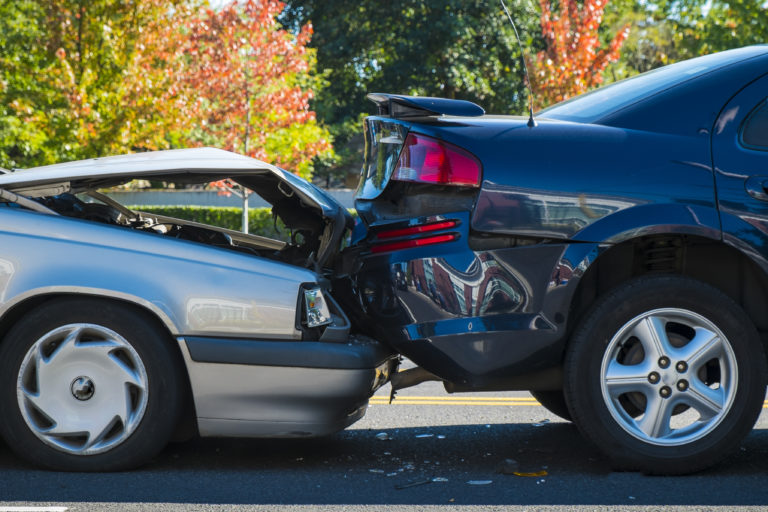 42,514 *2022
Number Food Borne Illness Deaths
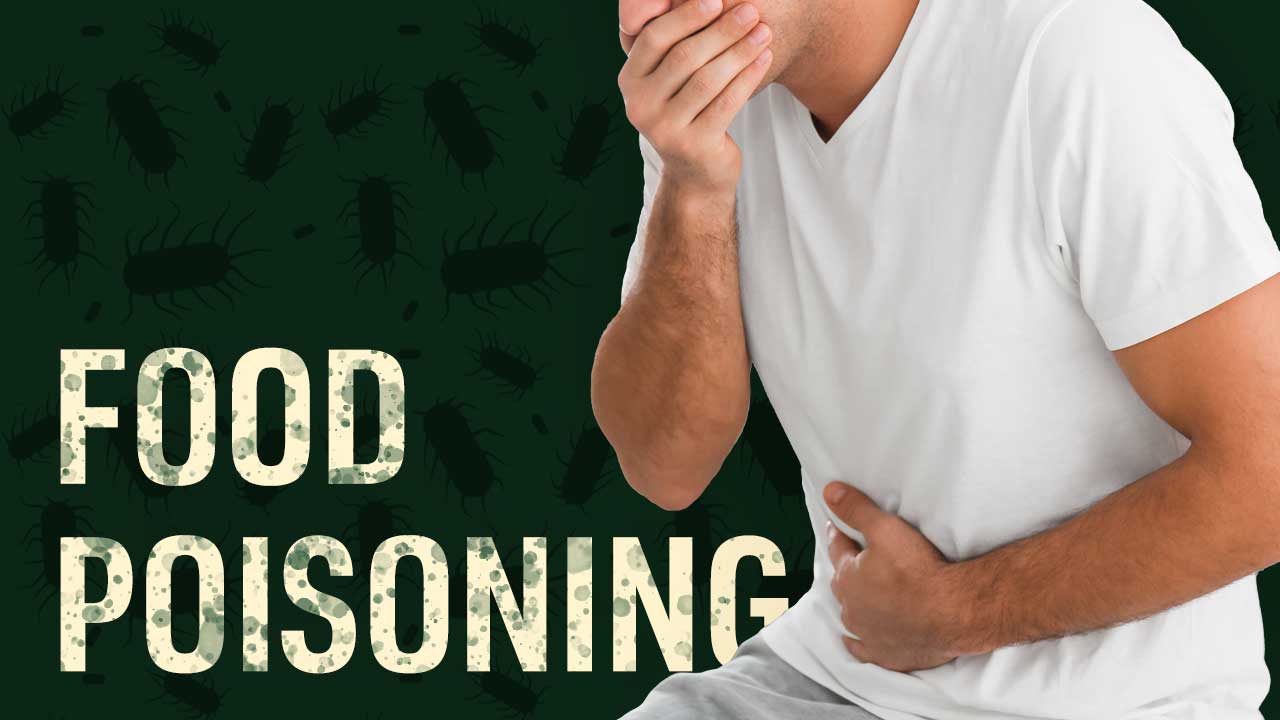 3,000 *CDC Estimate
Across all foods not just food trucks
How do we fix this and other issues facing our industry?
Speak with 
ONE VOICE
Why Food Truck Owners MUST speak with ONE VOICE
Clarity and Strength: When food truck owners present a unified message, it’s clear and strong. It’s like a chorus singing in harmony. A clear, unified message is hard to ignore and shows that the we are organized and serious about our concerns.
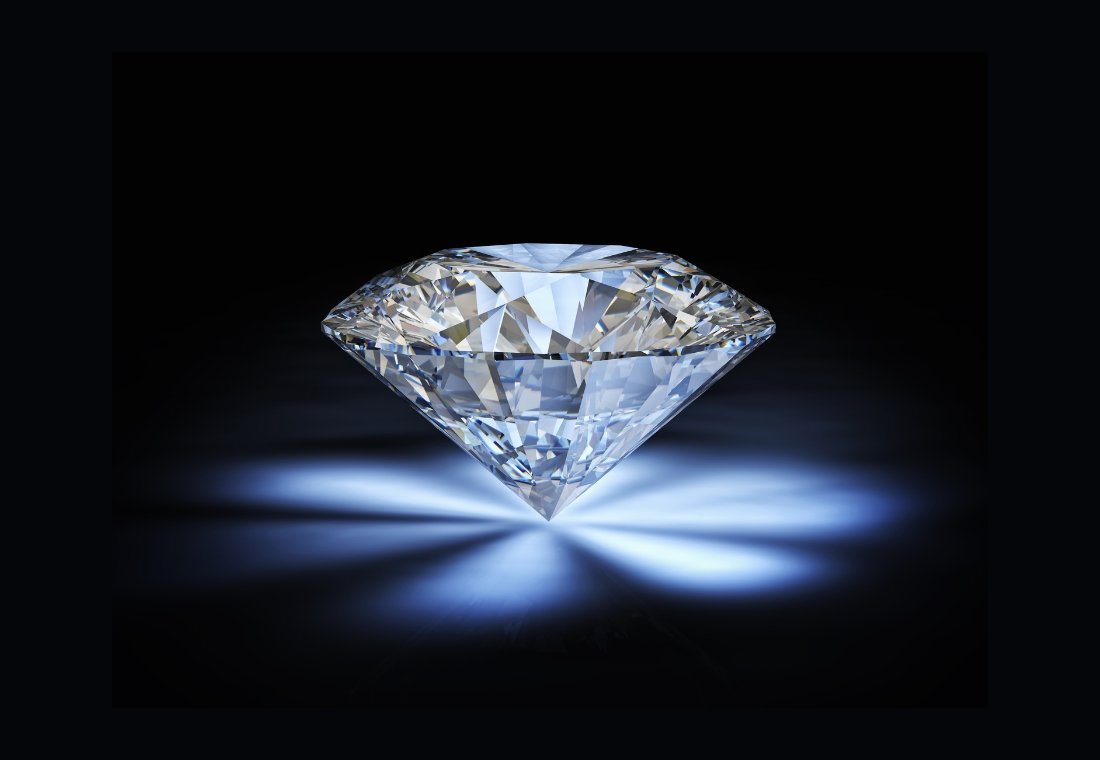 Why Food Truck Owners MUST speak with ONE VOICE
Focus on Key Issues: It is easy for the main issues to get lost among many different viewpoints. By coming together and agreeing on the most important issues, food truck owners can ensure that our key concerns are addressed. This focus helps streamline our efforts and makes our advocacy more effective.
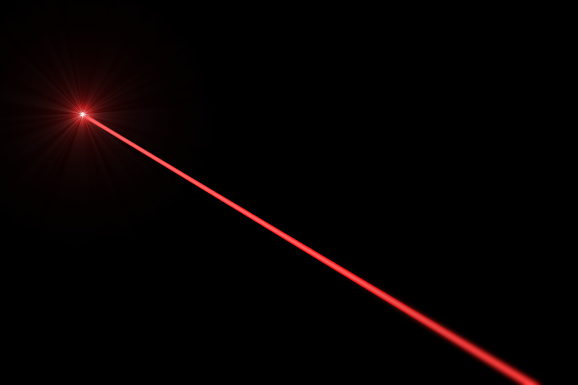 Why Food Truck Owners MUST speak with ONE VOICE
Influence and Impact: Decision-makers, like city councils or legislators, are more likely to listen and act when they see a large, united group. If food truck owners are all asking for the same change—such as reciprocal licensing across cities—they demonstrate a significant need and potential benefit, making it more compelling for officials to support their cause and change the laws.
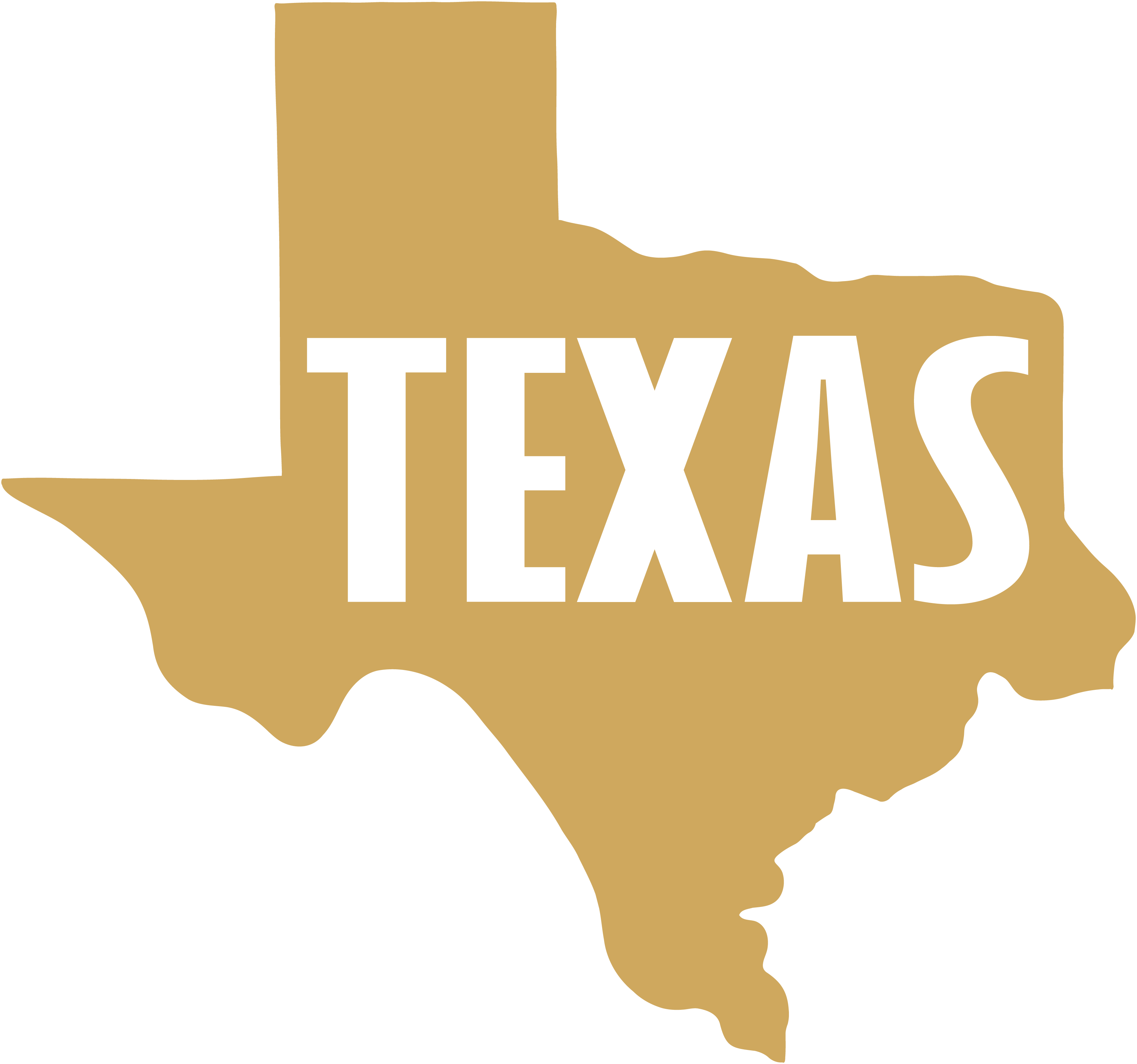 Why Food Truck Owners MUST speak with ONE VOICE
Building a Stronger Community: Speaking with one voice fosters a sense of community and solidarity among food truck owners. It shows that we are not just individual businesses, but part of a larger movement working towards common goals. This unity can lead to more support, better resources, and a stronger network.
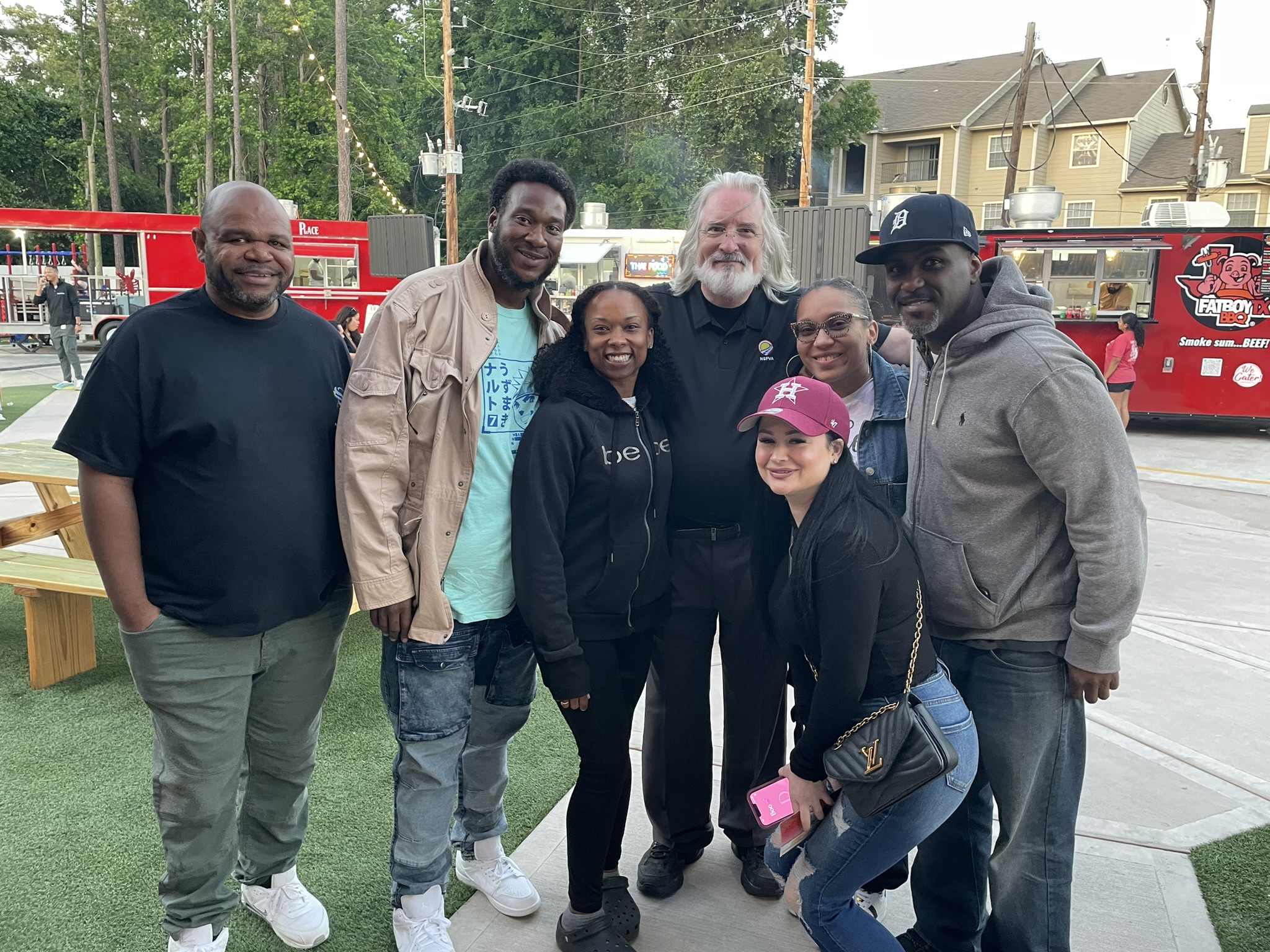 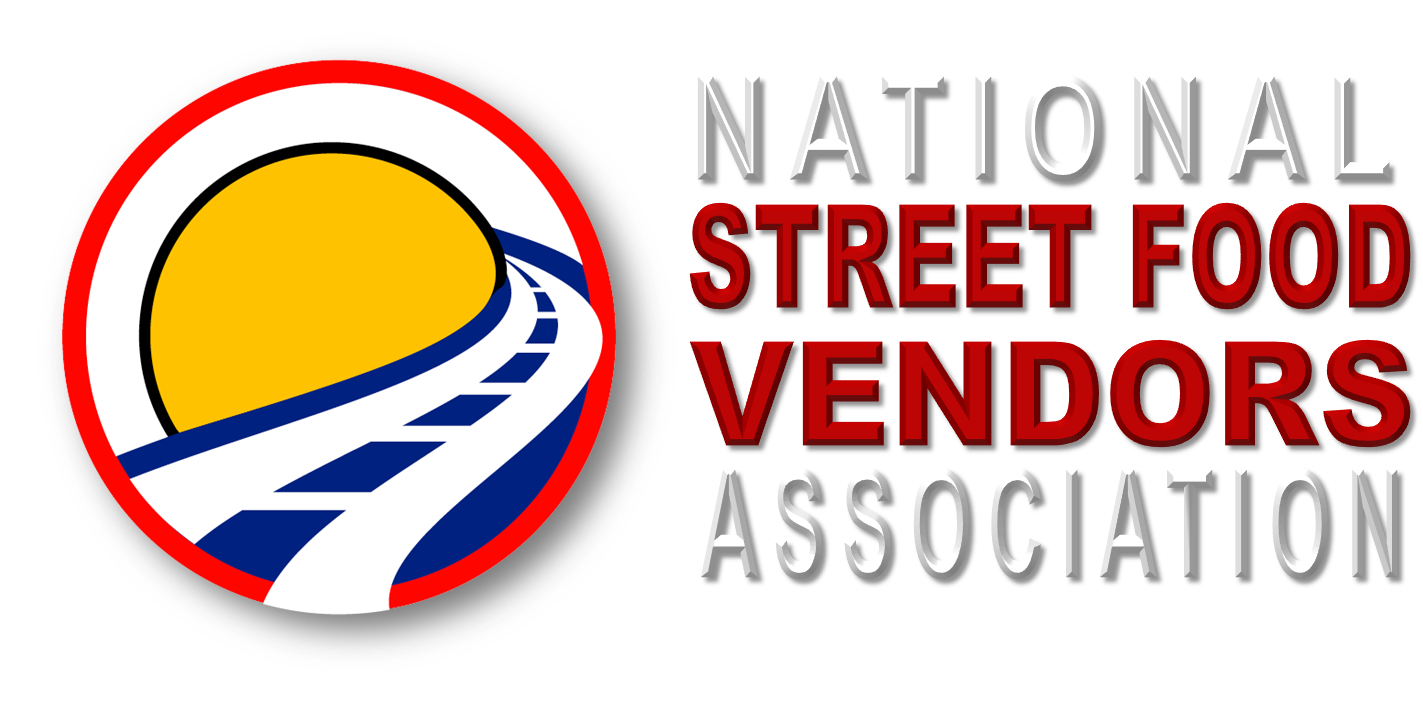 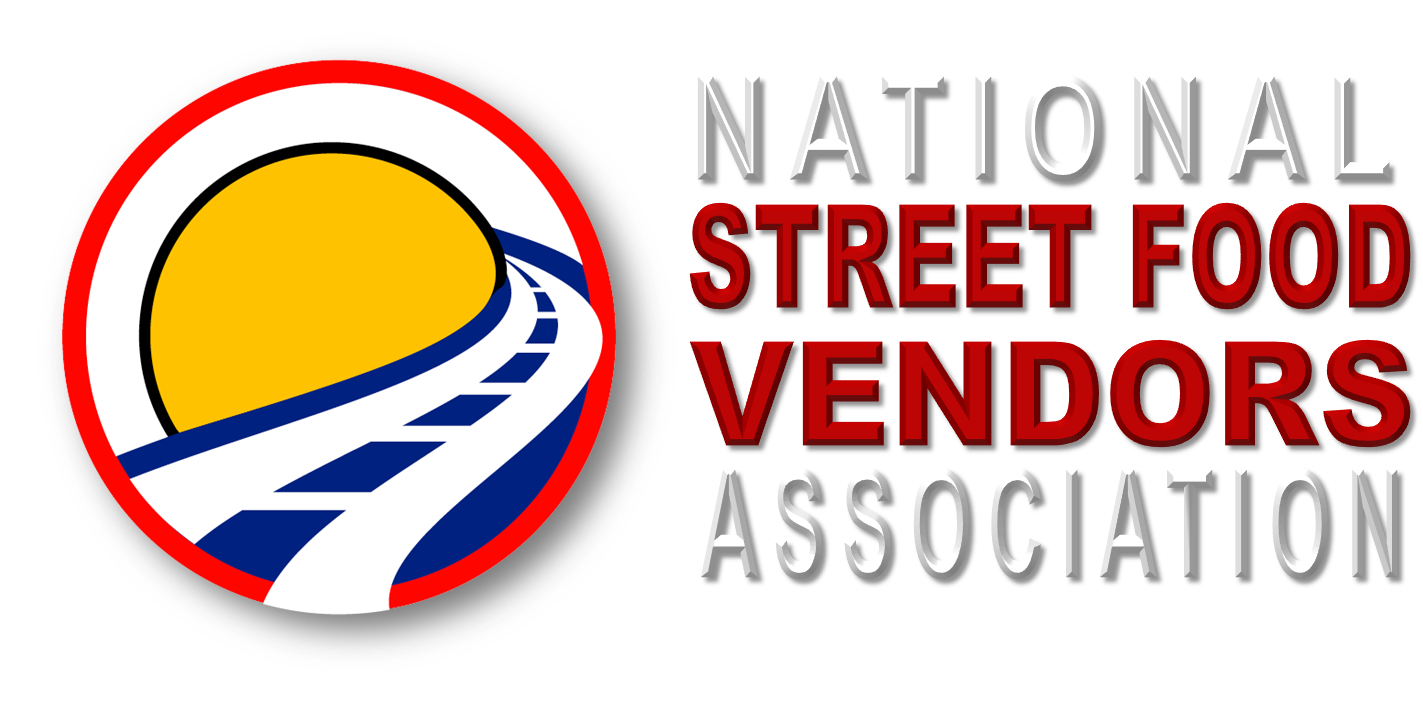 Advocacy
Representation at Local, State, & National Levels

Ensuring Your Voice is Heard

Creating Favorable Policies and Regulations
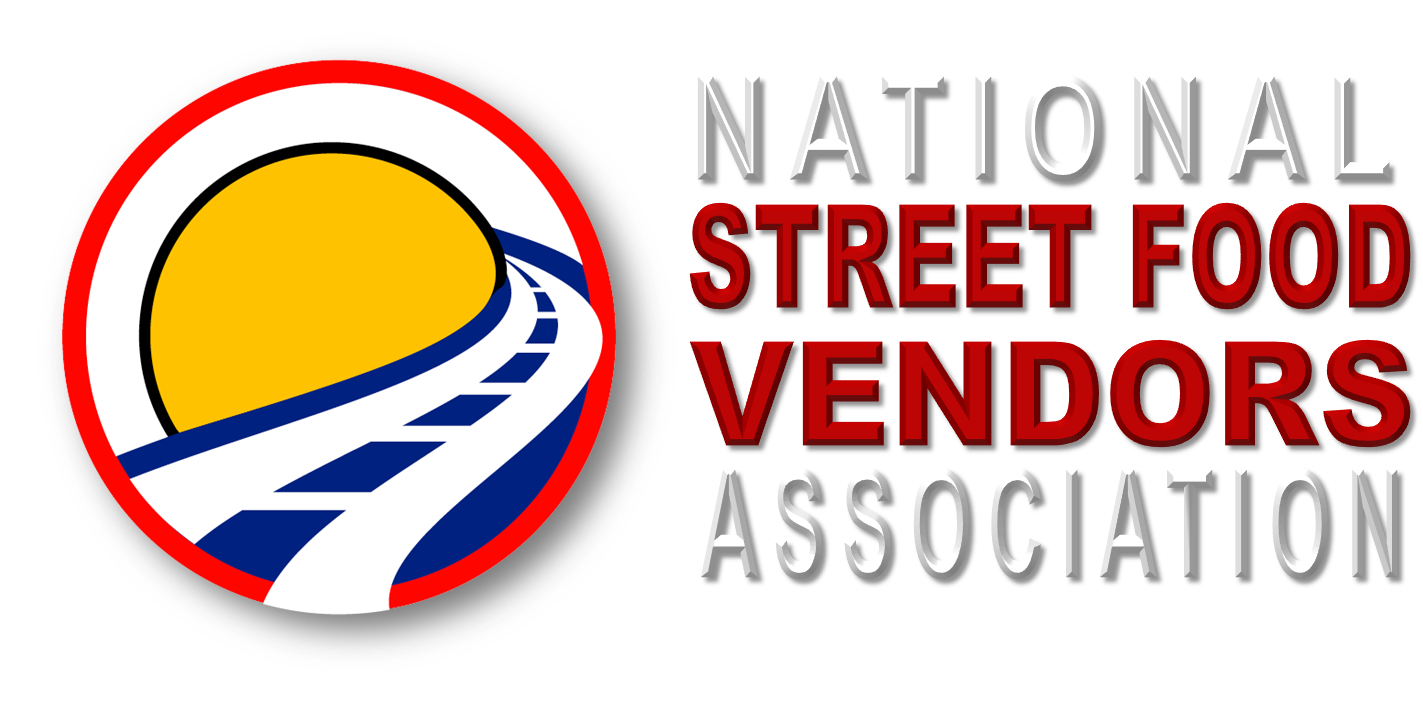 Networking
Diverse Community of Food Truck Owners, Industry Experts, and Suppliers

Building Relationships, Sharing Experiences, and Collaborating
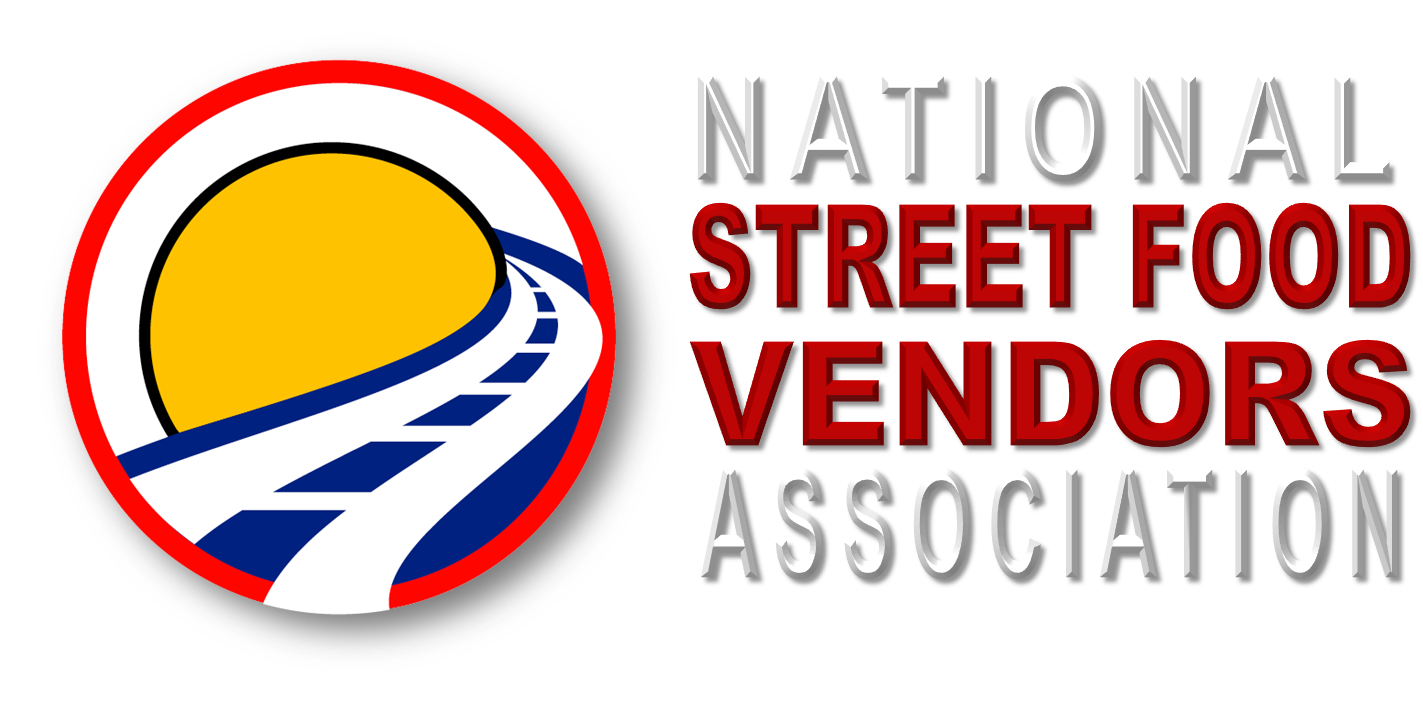 Education
Comprehensive Educational Resources

Staying Ahead of Industry Trends

Guidance from Experts
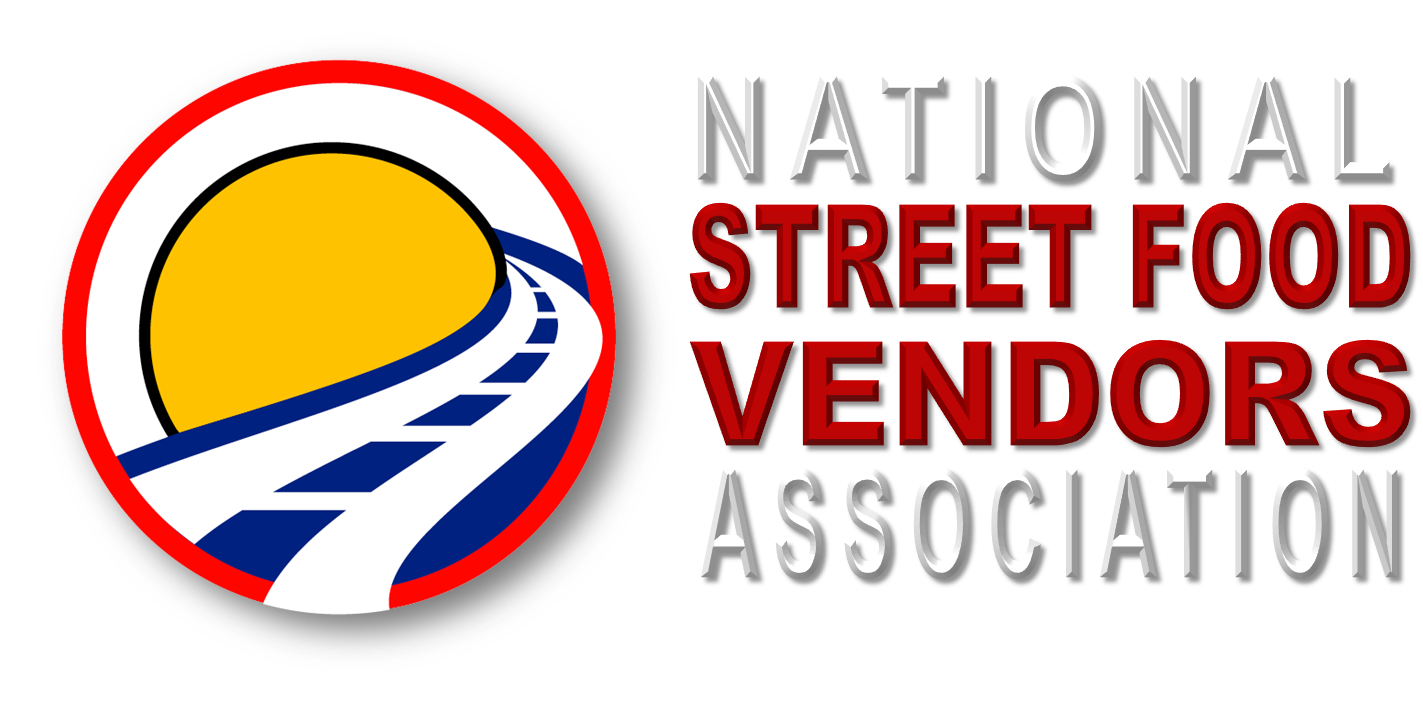 Promotion
Highlighting Member Businesses on Our Website

Leveraging Social Media Platforms

Showcasing at National Events
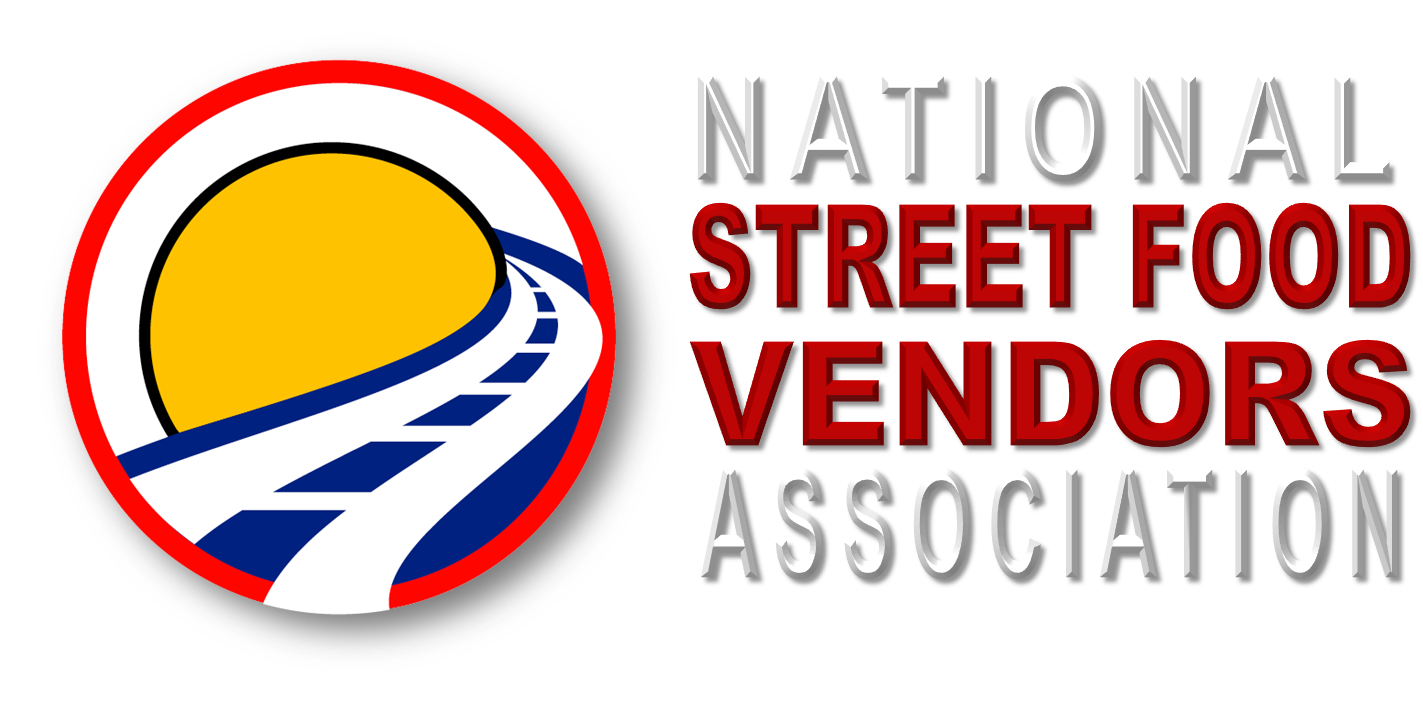 Standards
Establish & Reward High Standards 

Ensuring Excellence from Service Partners

Demonstrate a Commitment to Quality
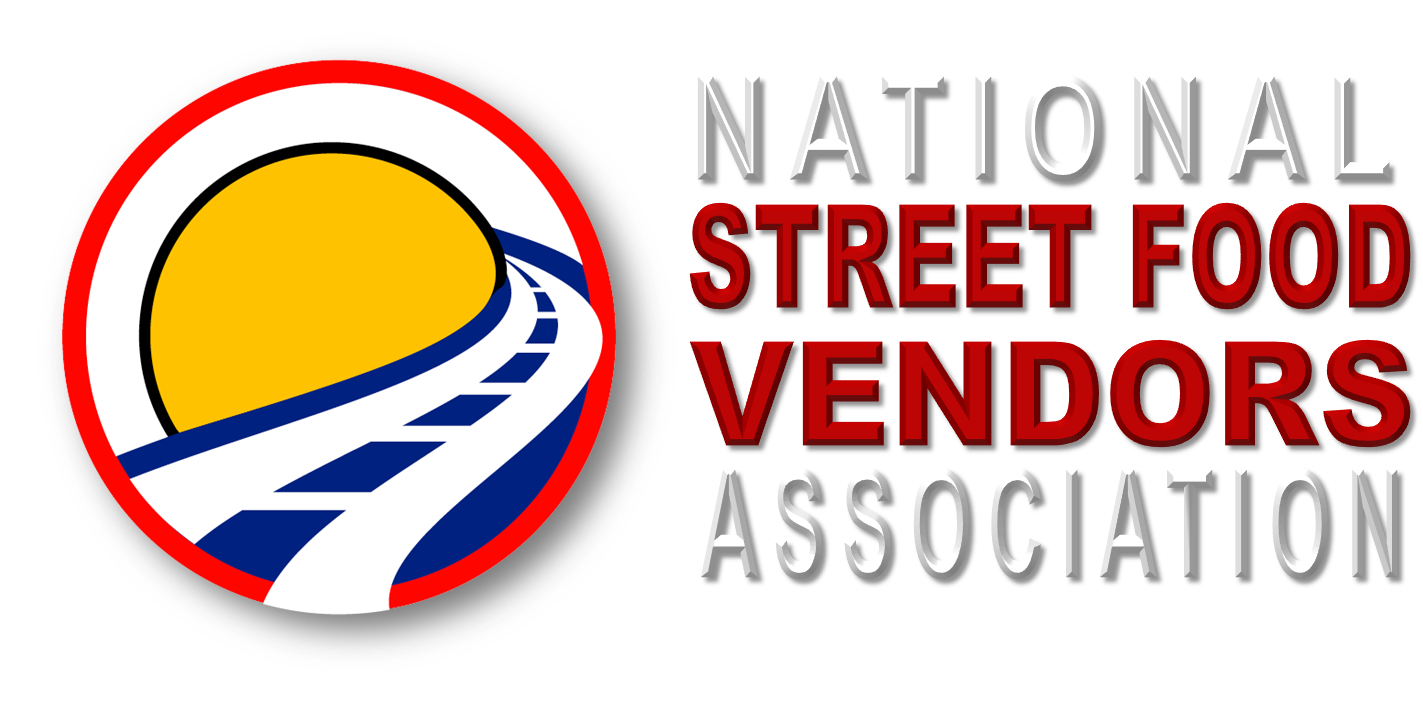 Community
Meaningful Advice and Support

Sharing Success Stories

Building a Collaborative National Community
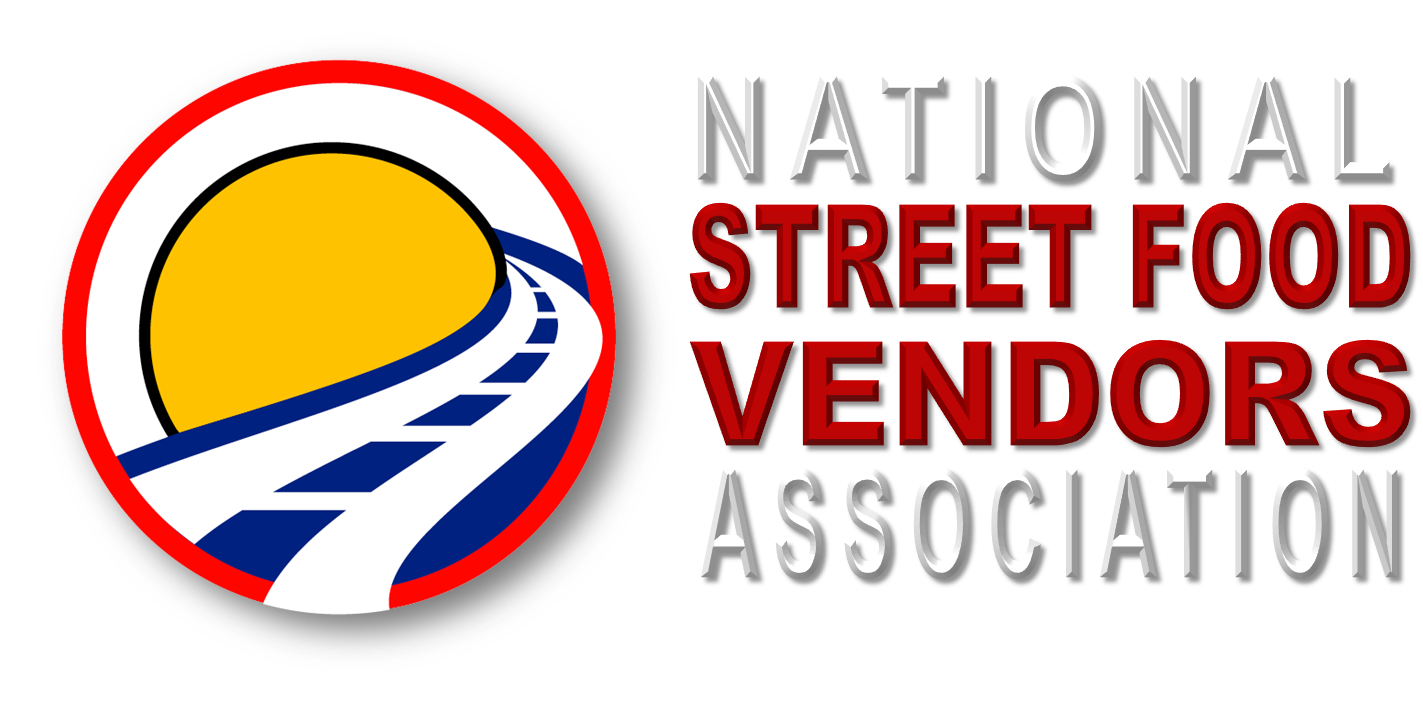 QR Code
Become a Founding Member today!
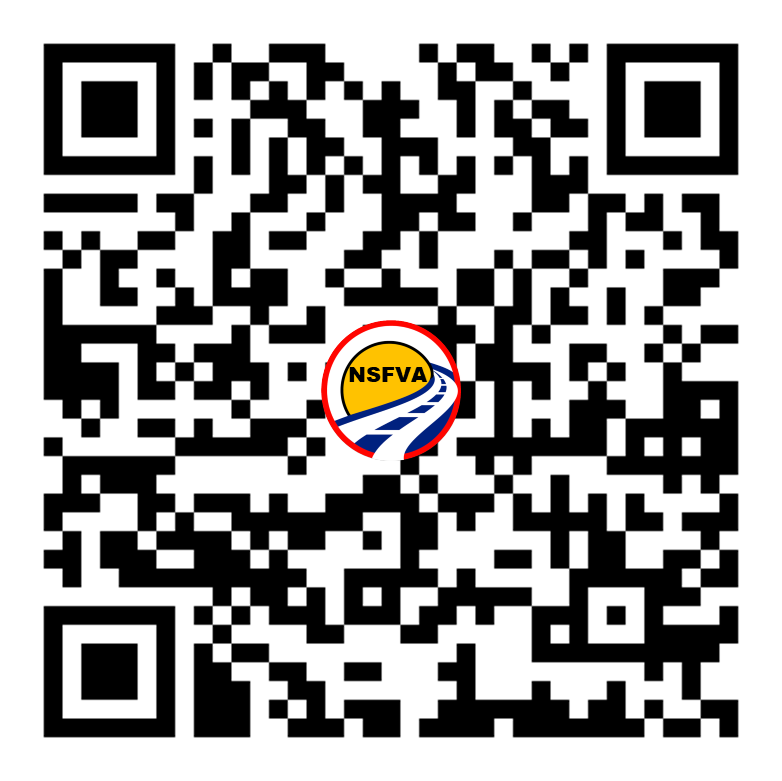 Q    A
&